Virtual worlds for supporting stem education and workforce development
Nathan W. Moon, PhD
Research Scientist

Center for Advanced Communications Policy
Georgia Institute of Technology
		Atlanta, Georgia
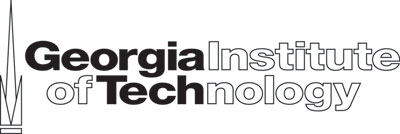 Broadening Participation in STEM
“The nation's economic prosperity, security, and quality of life depends on the identification and development of our next generation of STEM innovators.”

“Every student in America should be given the opportunity to reach his or her full potential.”

- National Science Board, 2010
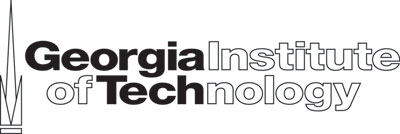 [Speaker Notes: In short, equity and excellence go hand in hand.  Message of the National Science Foundation, which has sought to broaden participation in STEM through various programs and efforts.]
Disability Statistics
11% of Postsecondary Students Have a Disability
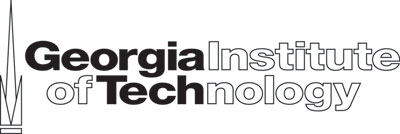 Disability Statistics (continued)
SOURCES: U.S. Department of Education, National Center for Education Statistics. (2012). Digest of Education Statistics, 2011; Raue, K., and Lewis, L. (2011).  Students With Disabilities at Degree-Granting Postsecondary Institutions (NCES 2011–018).  U.S. Department of Education, National Center for Education Statistics. Washington, DC: U.S. Government Printing Office.
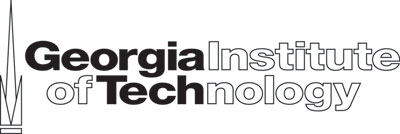 Opportunities and Barriers in STEM
Opportunities in STEM continue to grow…
STEM jobs projected to increase by 17% between 2008-2018, vs. 10% for non-STEM jobs.
U.S. to need 1 million more graduates in STEM than currently produced.

…But barriers persist for Americans with disabilities:
19% of the U.S. population, but less than 10% of its employed scientists and engineers. 
Students with disabilities represent only 10% of undergraduate, 7% of graduate, and 1% of doctoral-level STEM majors.
Challenge of persistence in STEM; Issues of inaccessible pedagogy and negative attitudes.
Research and Demonstration  Projects at Georgia Tech
Student-Oriented: Improving Persistence in 
STEM Through E-Mentoring

Faculty-Oriented: Supporting Accessibility and 
Inclusion in STEM Instruction
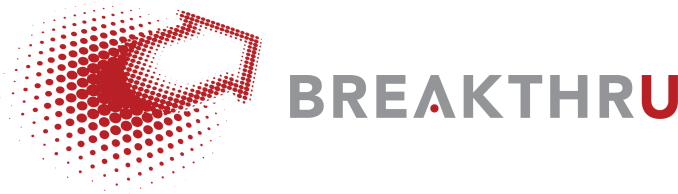 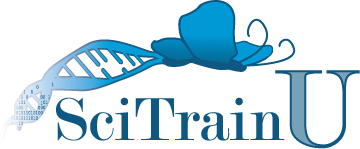 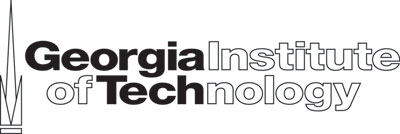 BreakThru: Georgia STEM Accessibility Alliance (GSAA)
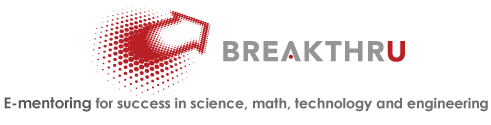 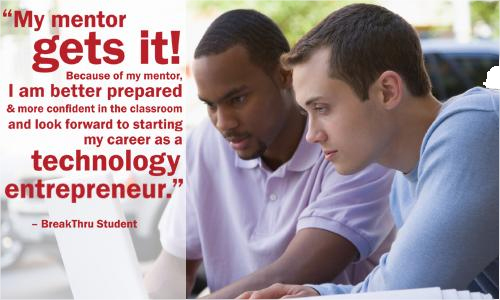 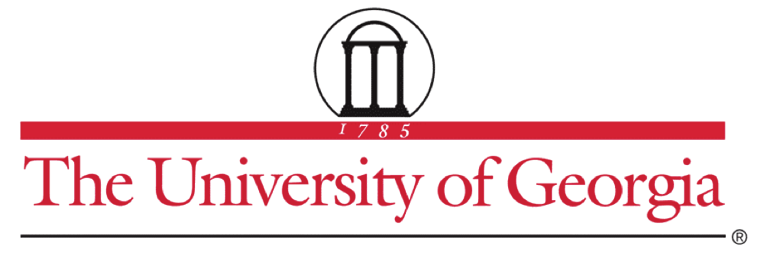 http://www.georgiabreakthru.org
NSF’s Research in Disabilities Education (RDE) Alliances Program
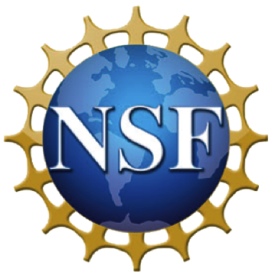 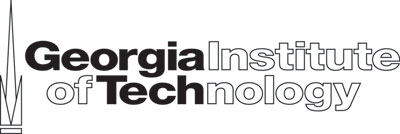 Goals of GSAA and BreakThru
Increase the number of secondary students with disabilities enrolling in STEM postsecondary classes and majors.
Increase the retention and graduation of postsecondary students with disabilities in STEM majors.
Increase the successful entry of postsecondary students with disabilities into STEM graduate programs or the STEM workforce.
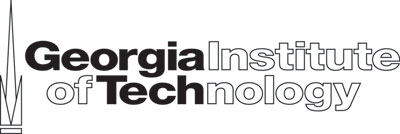 Virtual Worlds and Social Media
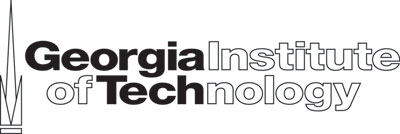 Why Virtual Worlds?
BreakThru has been created to provide broad impact through:
Applicability to students and faculty who are separated geographically, 
Gathering a national/international network of STEM stakeholders
Creating immersive environments for students who may have difficulty with face-to-face interactions (autism, LD, and ADHD)
Offering control over identity and representation for students with disabilities
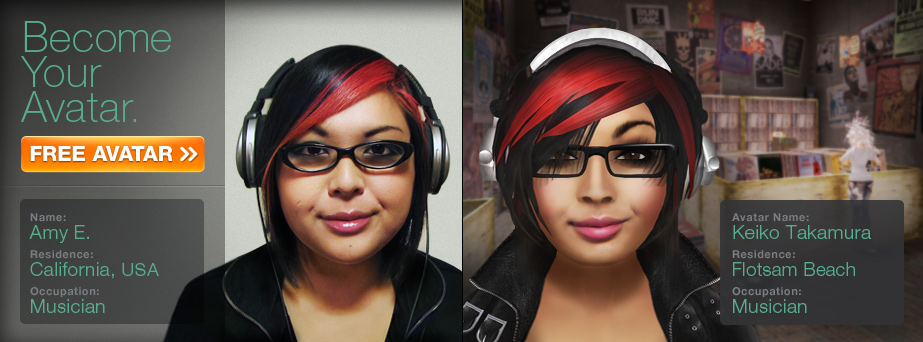 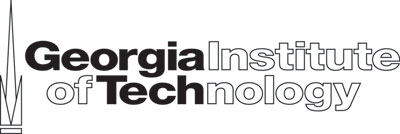 [Speaker Notes: Because of geographic distances or the lack of integration into formal disability-focused communities, many SwD do not have the opportunities to meet and form relationships with peers that share the same health or social experiences.]
BreakThru Island
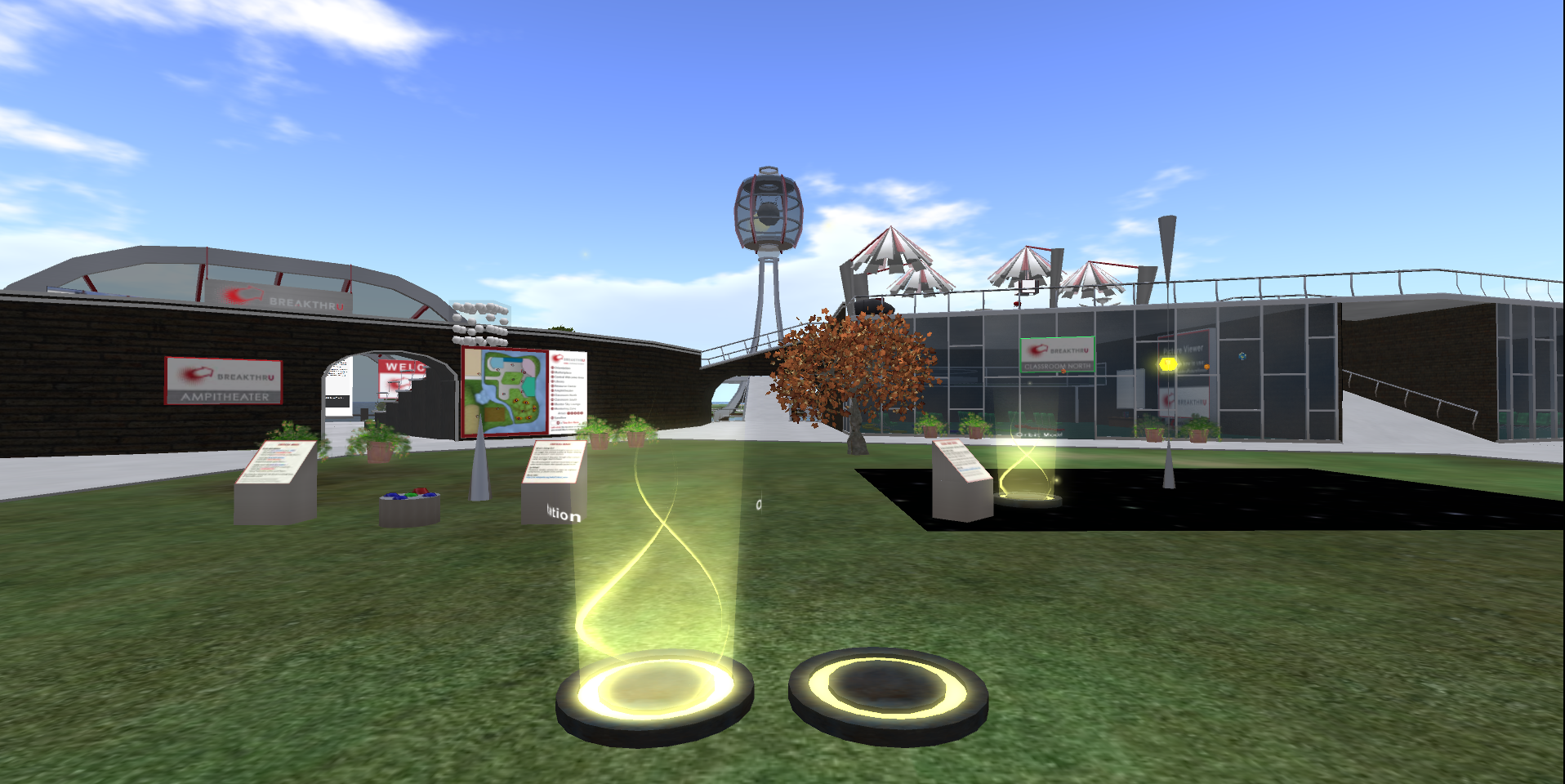 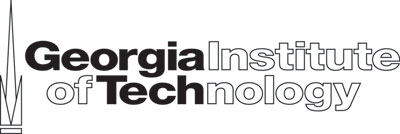 [Speaker Notes: 2013 increased interactivity. Fishing, exploration, collection, challenge games.]
Additional Features of BreakThru
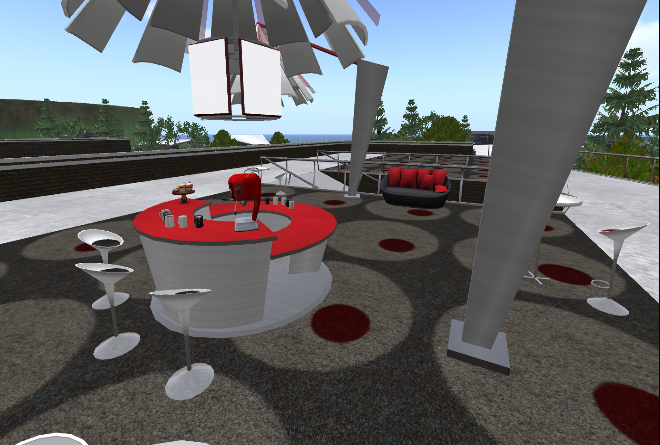 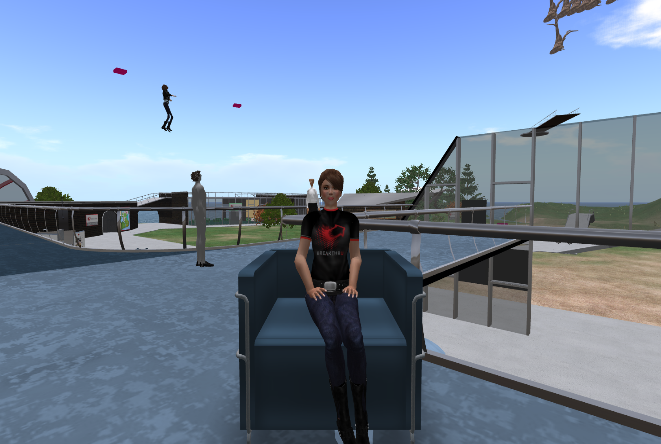 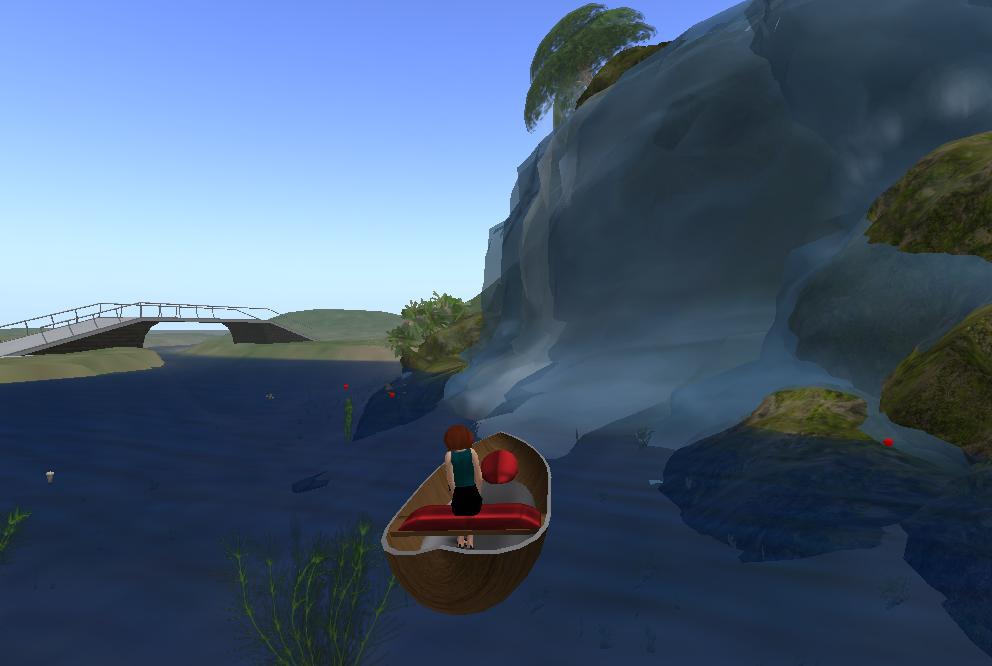 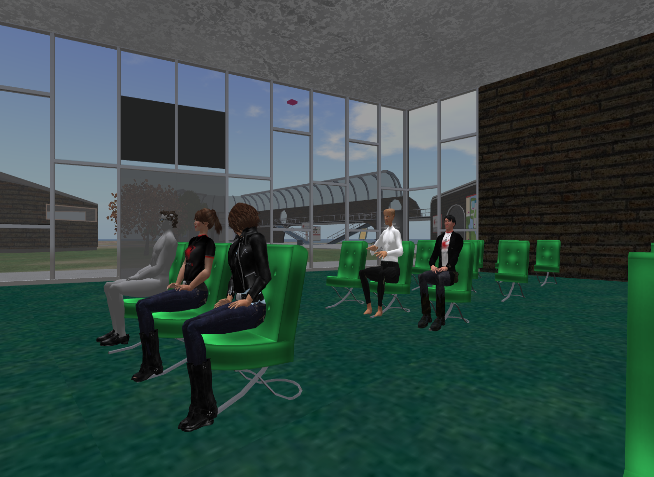 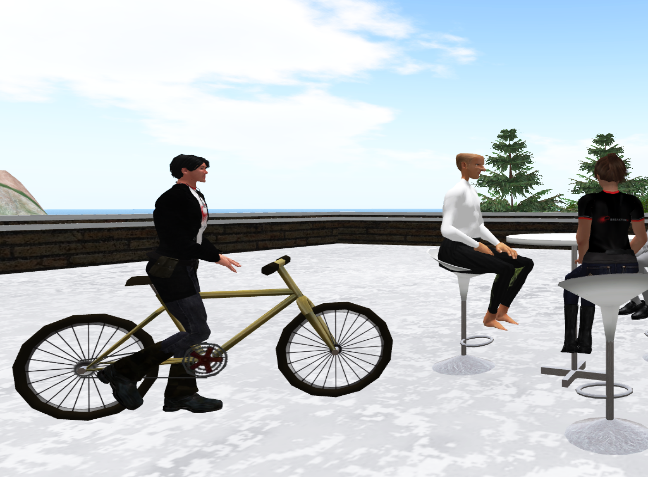 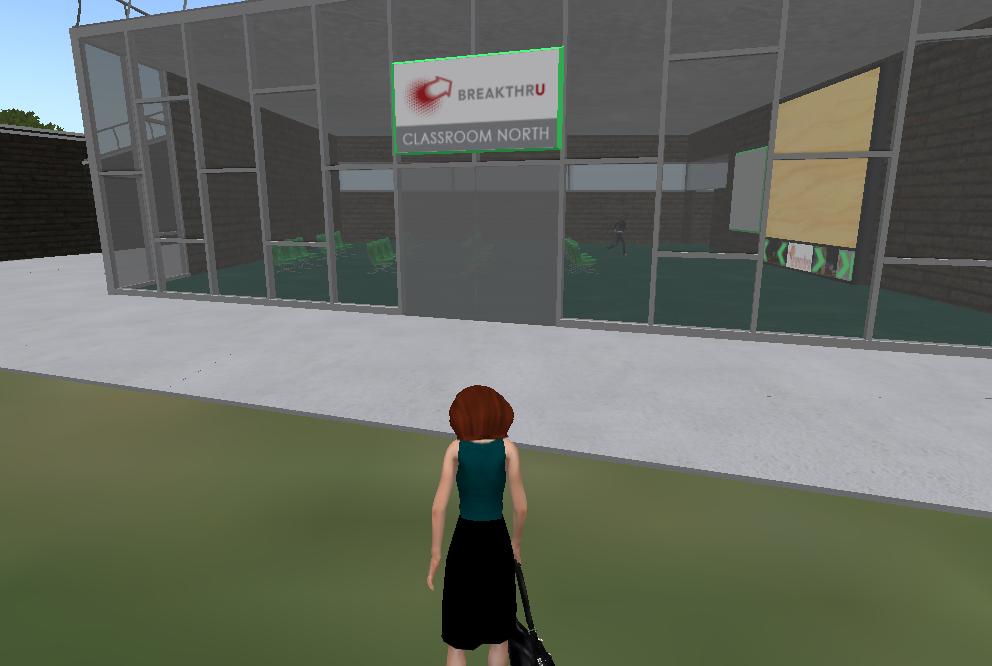 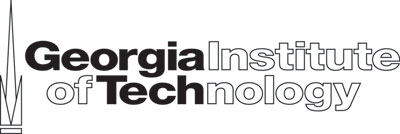 [Speaker Notes: Interactivity and interconnectedness are the highlights here. Activities (experiments, games, fishing, etc.) and blending of island populations for special events.]
Electronic Mentoring
25 Learning Modules
4 Critical Modules: Introduction to STEM, Self-Determination, Classroom Accommodations, Time Management
Other Key Modules: Math/Science/Test Anxiety, Forming Study Groups, Taking Notes, STEM Study Skills

E-Mentoring Sessions
Meetings at Least Monthly
Surveys of Mentors/Mentees

Emphasis on Student
  Support for Persistence
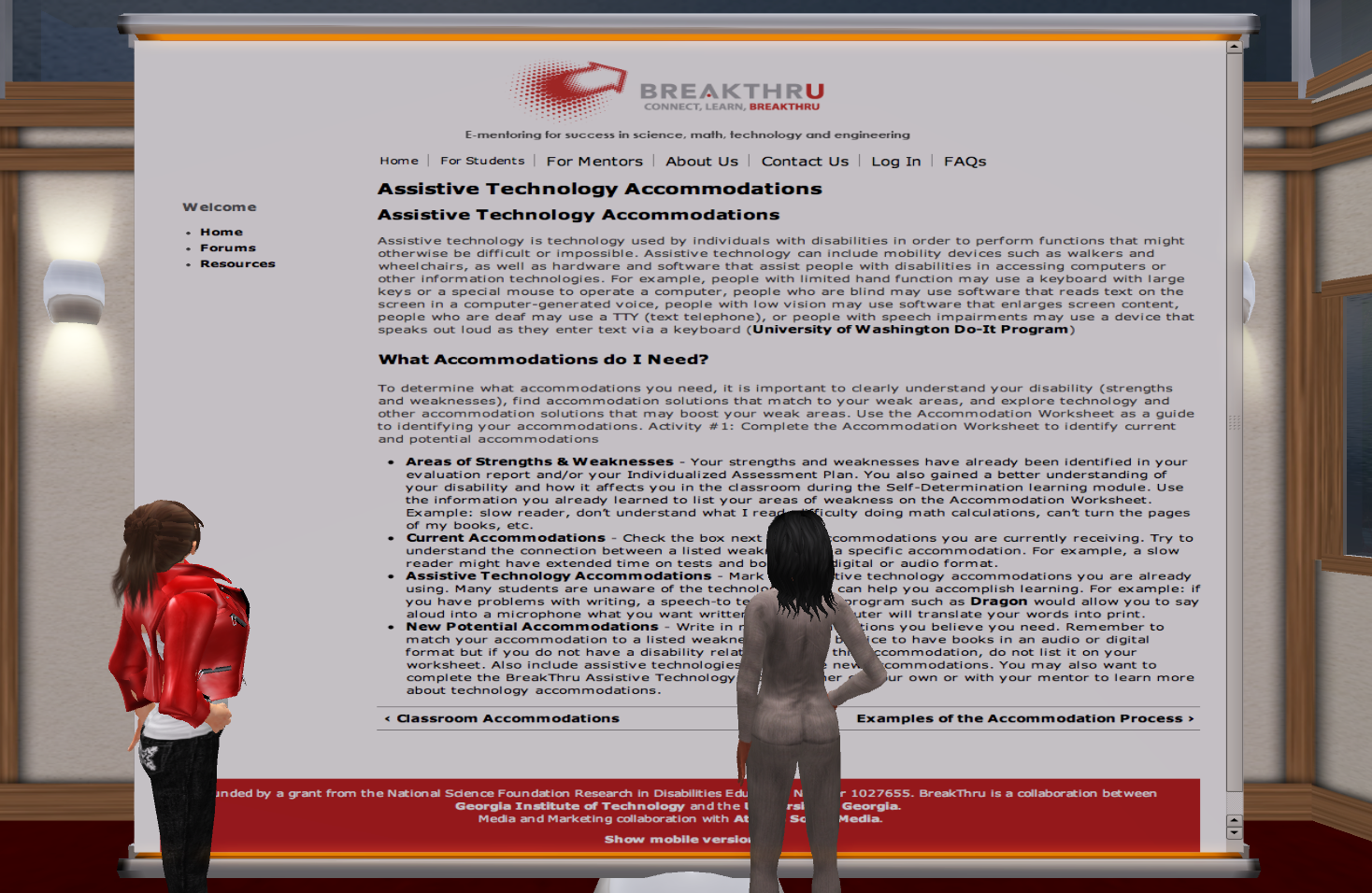 Continuing vs. New Students
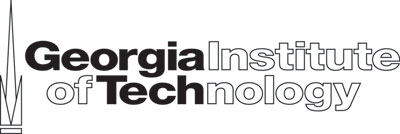 Theory of Change
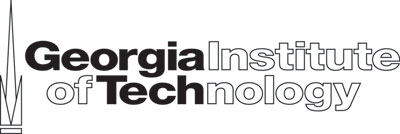 Communication Methods
Communications Methods Utilized Across 5 Reporting Periods
[Speaker Notes: Participants generally reported a higher frequency of usage with communication platforms with which they were already acquainted. Email and phone, unsurprisingly, were reported as the most commonly used communication methods. Interestingly, SMS was reported as a more frequent method of communication than traditional telephone among secondary mentees. Regarding Second Life specifically, adoption was slightly higher among post-secondary mentors and mentees.]
Changes in Internal Characteristics Postsecondary – 2011-2015
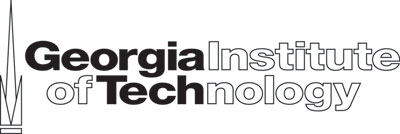 Accessibility and Usability of Virtual Worlds
Lessons Learned from BreakThru’s Use of Second Life
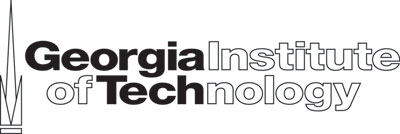 General Challenges
Conceptual Challenges
Need to Explain Benefits of Second Life to New Users
“Culture” of Virtual Worlds: Group Communication, Removal of Geographic Boundaries 

Technical Challenges
Computer (processor, memory, graphics) and Internet speed requirements
Security requirements and school/employer policy implications
Microphone requirements
Need for ongoing tech support
Lack of mobile platforms and weak iPhone, iPad clients
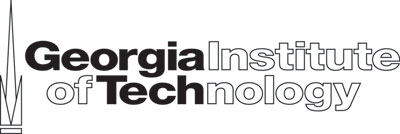 Sensory Disabilities: Blindness and Low Vision
Second Life is an image-intensive environment
Second Life browser generally incompatible with screen readers
Lack of metadata in the world to label objects
Undefined objects and features means a lack of control and perceptibility
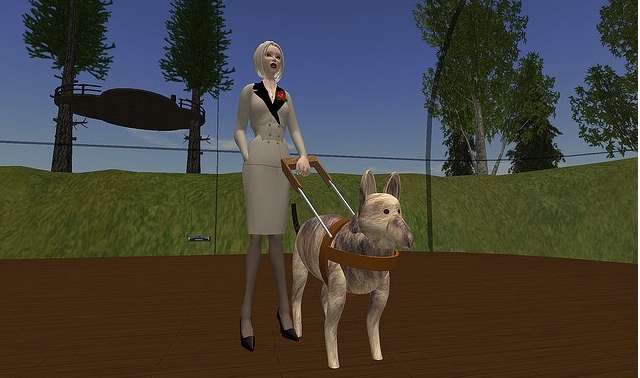 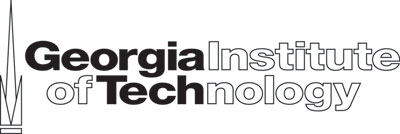 Accessibility for Blind Users
Alternate browsers, paired with voice-output screen readers
TextSL with JAWS
Metabolt with JAWS
Radegast with speech plugin or NVDA (non-visual desktop access) reader
Virtual Guidedog with Max Voice Plus
IBM AbilityLab Virtual Worlds Accessible User Interface

Problem of Dwindling Support
[Speaker Notes: Latif Khalifa, forced to end support for Radegast in 2014]
Metadata as Alt Text in Second Life
Provision of Metadata for each object in-world
For example “bicycle,” “chair,” “round cafe table”
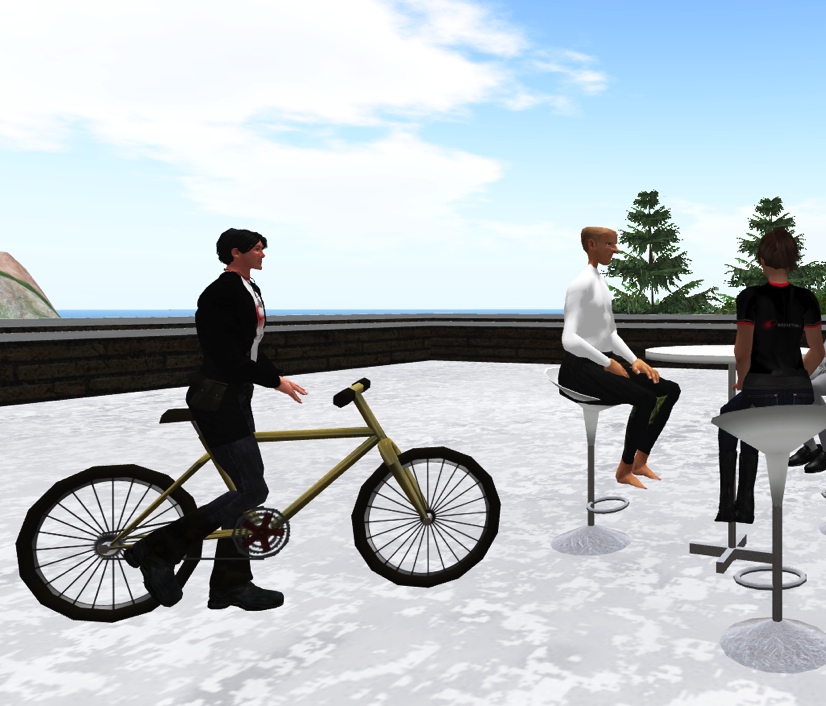 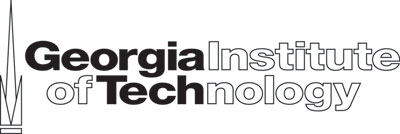 Accessibility for Low Vision Users
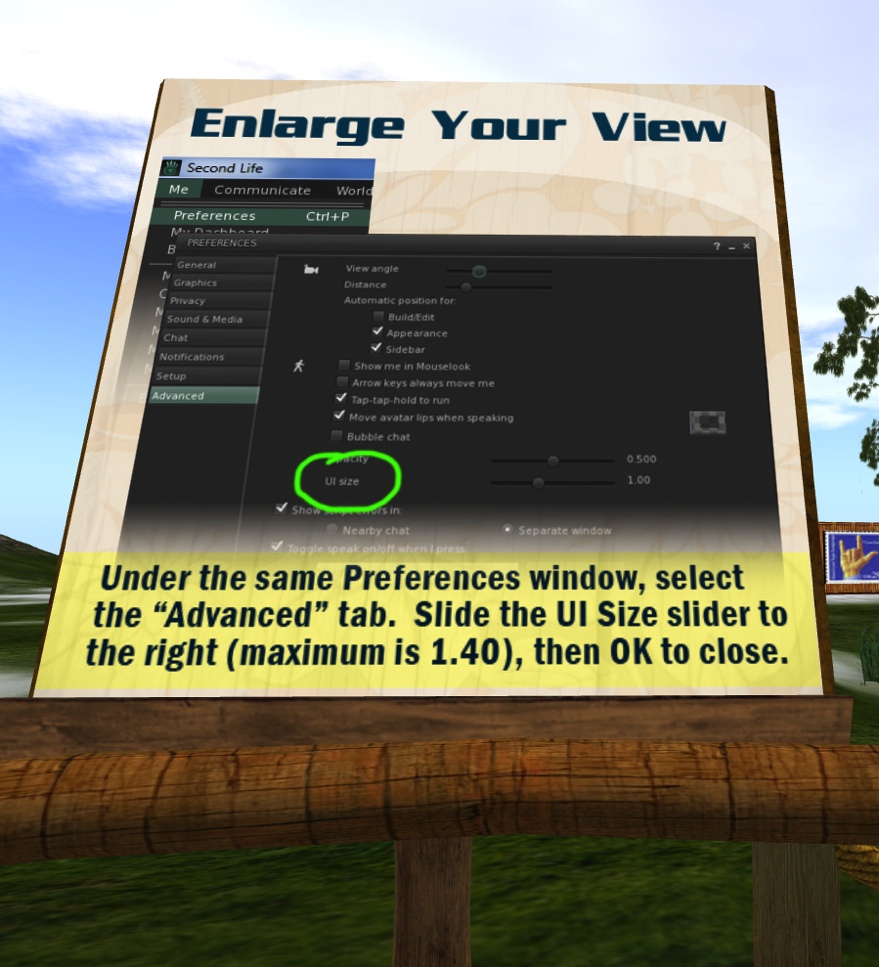 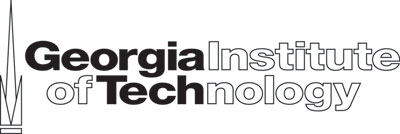 Second Life Text Options
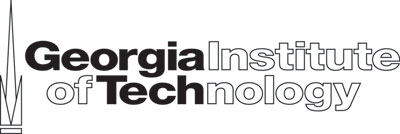 Second Life UI Options
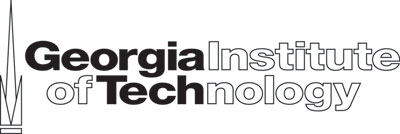 Deaf and Hard of Hearing
In general, Second Life has been relatively useful to students with deafness/hard of hearing because of frequent use of text chat

Microphones add potential problems
No access to voice-only interactions
Need to self-identify as deaf
Second Life built-in voice recording can be problem for events
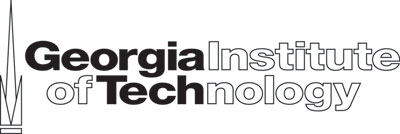 Deaf and Hard of Hearing
Those who use sign language as a first language may face barriers to access similar to those with difficulty reading caused by slower written language skills.

In effect, these individuals are forced to use a “second language” to communicate since American Sign Language is not supported by Second Life. 

These users often report a “lag” in textual communication, but few claim it is an insurmountable barrier.
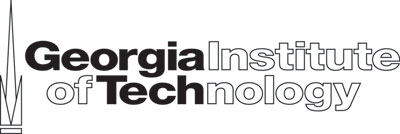 Second Life usage study
Findings from a Qualitative Study of Second Life Usage in BreakThru
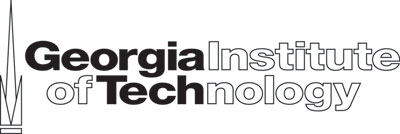 Second Life Study
Interview-Based Qualitative Study with Content Analysis (Miles, 1994)

Participant Classification (N=16) into Four Categories
SL +	Used SL twice during last two semesters
SL -		Used SL at least once; discontinued use 
SL +/-	Trained in SL; never used it for mentoring
SL -/- 	Never trained in SL and never used SL
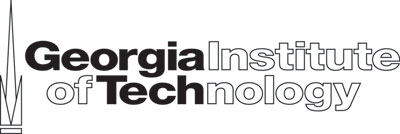 Decision Tree for Protocols
SL + Participants: Key Findings
Tech-savvy mentors encourage mentees to use Second Life
Most participants use Second Life for at least one hour per week
Texting is the most commonly used Second Life technology
Participants communicate about disability-related issues and modules
Second Life might be particularly useful for participants with ADHD
Some believe Second Life is only for gamers or individuals with social anxiety
Obtaining reliable and current hardware is an obstacle to using Second Life
Incorporating an app version will increase usage
SL-/- Participants: Key Findings
Currently, visually‐impaired participants cannot use Second Life
Provide a compatible screen reader and incorporate an app to increase usage
Some associate a negative stigma of Second Life from a Law & Order: SVU episode
Computer and Internet access at work and home are barriers for secondary participants
Mentors and mentees rarely have overlapping availability
Second Life is not integrated into daily life and is therefore not easy to use
Overarching Lessons
Second Life is not intuitive; training is essential
Synchronous nature of Second Life may work against its use
Second Life requires processing power and fast Internet speed; out-of-touch in increasingly mobile world
Accessibility issues, especially for JAWS (Job Access with Speech) users
Perception—both positive and negative—is determinant in use or disuse
For committed users, however, it can deliver a positive experience
Technology Considerations
Virtual worlds are a key focus, but must be supported by other tools.
89% of Americans age 18-29 use social media.
Students are best reached through tools they already know.
Second Life is the best fit for some mentoring activities, but not all.
Students are increasingly studying from locations where they do not have administrative rights to install the Second Life client.
Final Thoughts
Platforms evolve faster than research projects
Hardware requirements sometimes cause a barrier
Participants increasingly rely on mobile technology
Most readily available platform is typically chosen
Convenience and costs as drivers
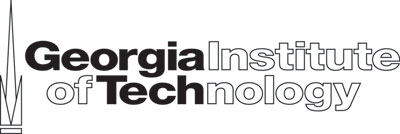 Resources at Georgia Tech
http://www.georgiabreakthru.org/
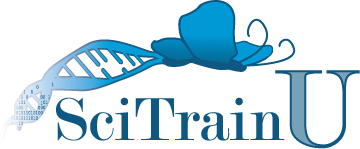 http://www.catea.gatech.edu/scitrainU/
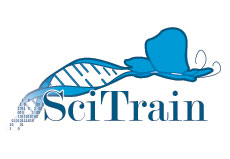 http://www.catea.gatech.edu/scitrain/
(for secondary education)
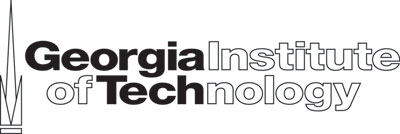 Thank You!
For questions or a copy of this presentation, please e-mail: nathan.moon@cacp.gatech.edu

We acknowledge our colleagues Robert L. Todd (PI), Christopher Langston (Co-PI), Maureen Linden (Co-PI) at Georgia Tech and Noel Gregg (PI) and Gerri Wolfe (GSAA Mentorship Lead) at the University of Georgia.

Funded by a grant from the National Science Foundation (NSF), Research in Disabilities Education (RDE), Grant Nos. 1027635 and 1027655. GSAA/BreakThru is a collaboration between the Georgia Institute of Technology and the University of Georgia.